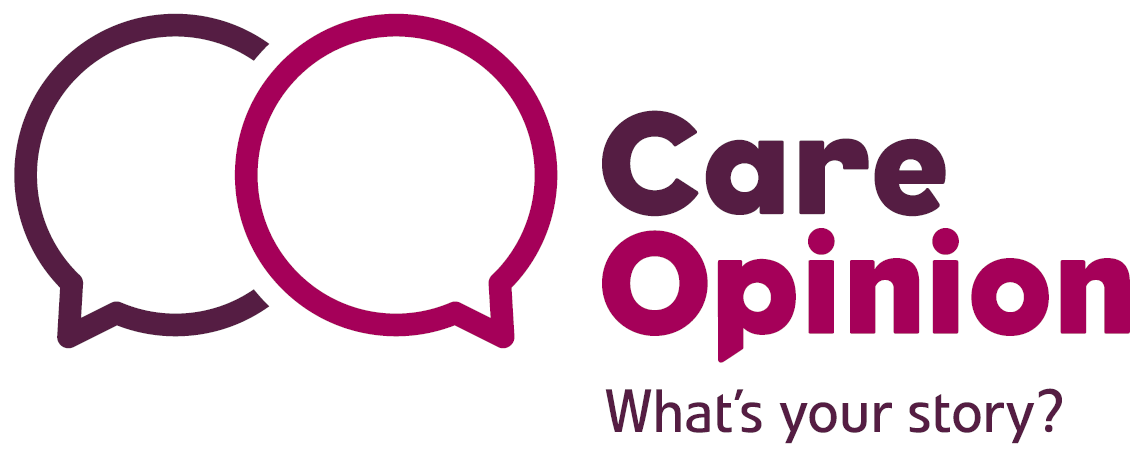 Exploring the online feedback evidence-basewhat we know and what we don’t
James Munro, CEO, Care Opinion CIC
@jamesfm55
@careopinion
What is Care Opinion?
A resource of data: stories and responses
Qualitative studies
Quantitative studies
A resource of people: authors and staff
Research participants
PPI participants
An intervention
An object for study in its own right
Research collaborations
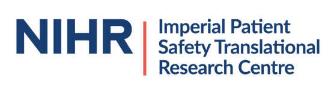 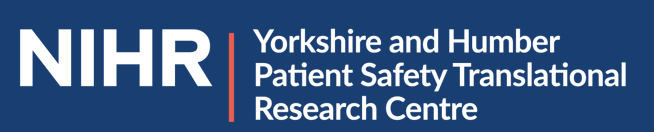 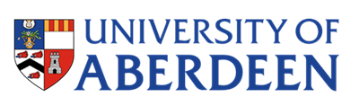 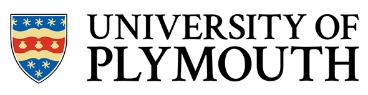 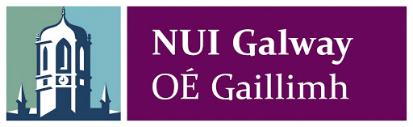 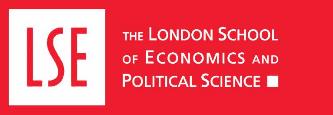 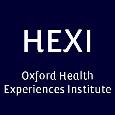 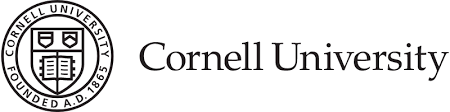 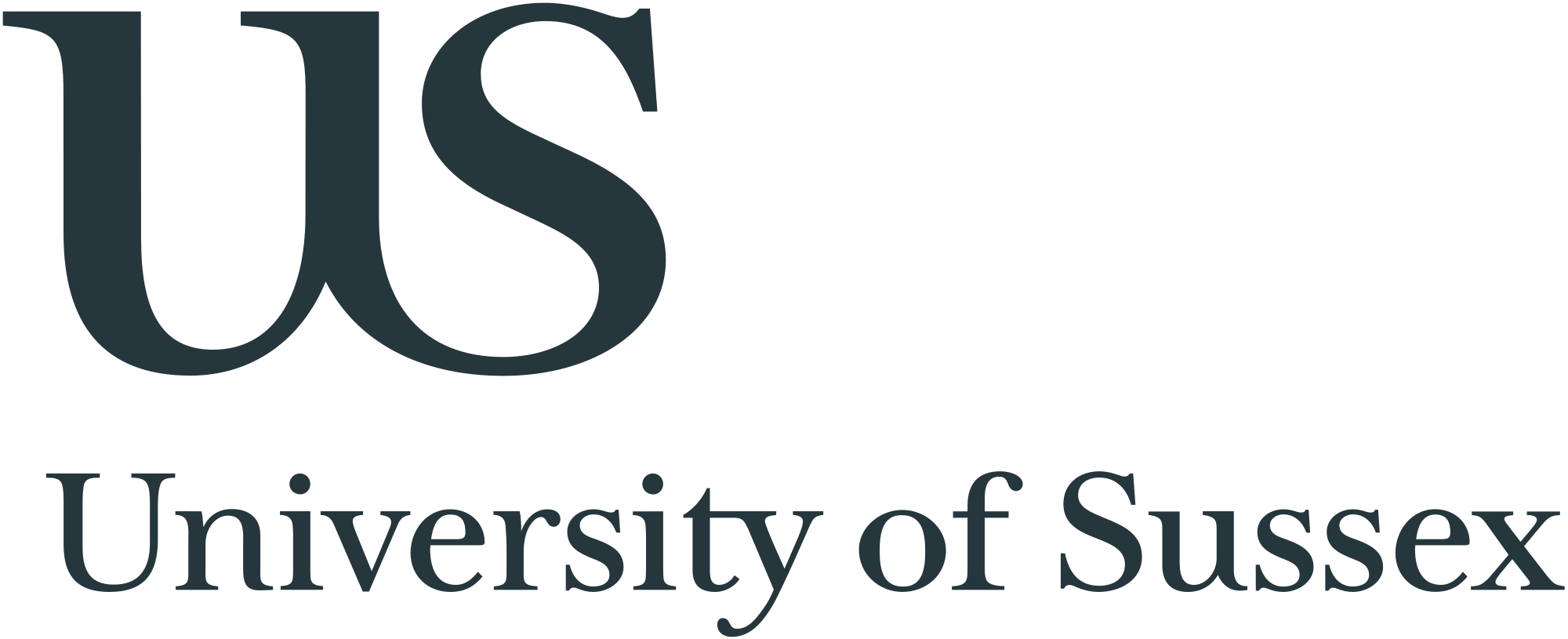 Stories as qual data
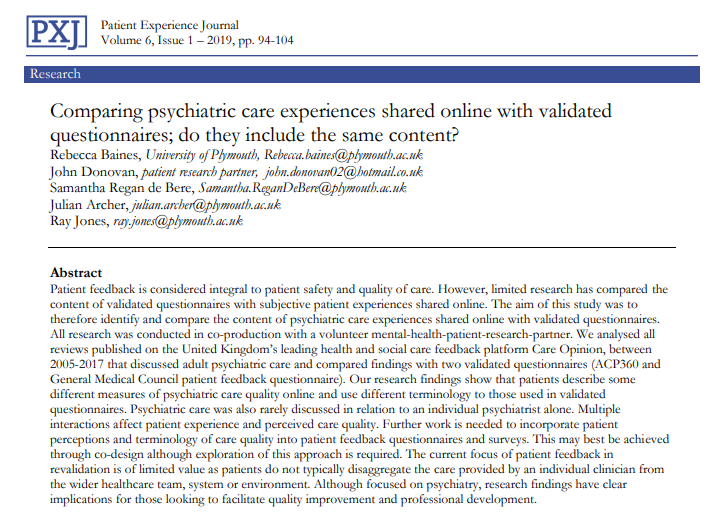 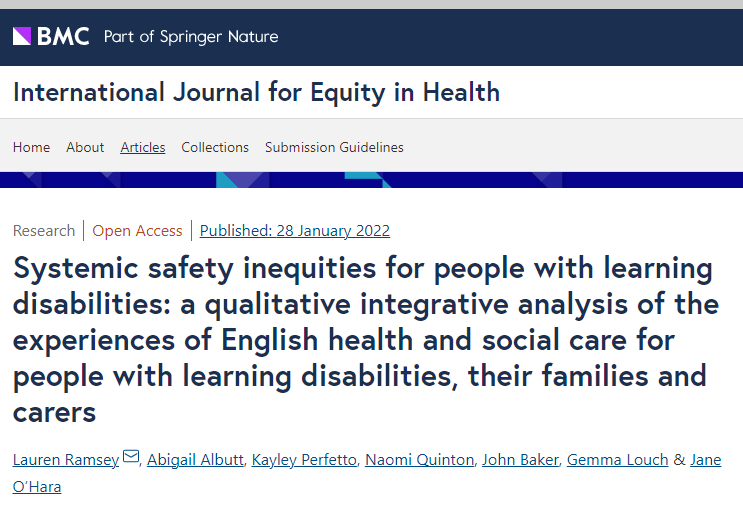 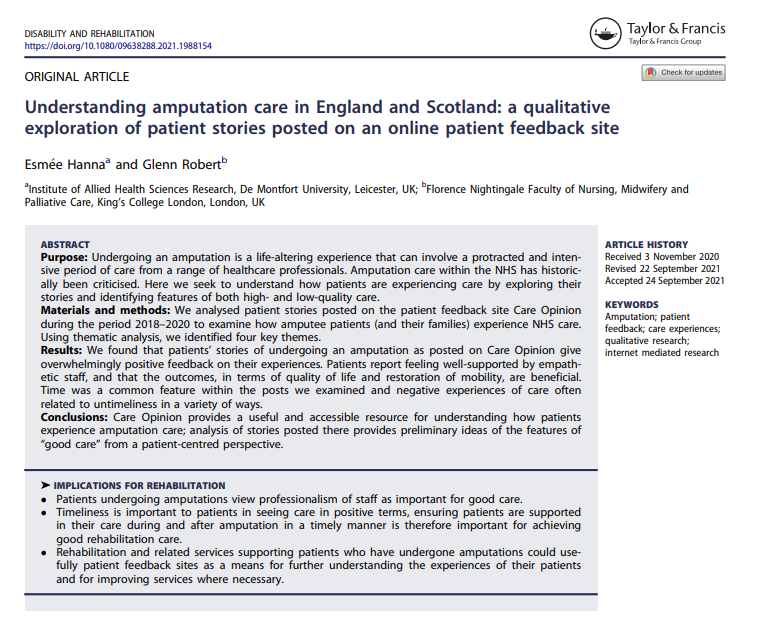 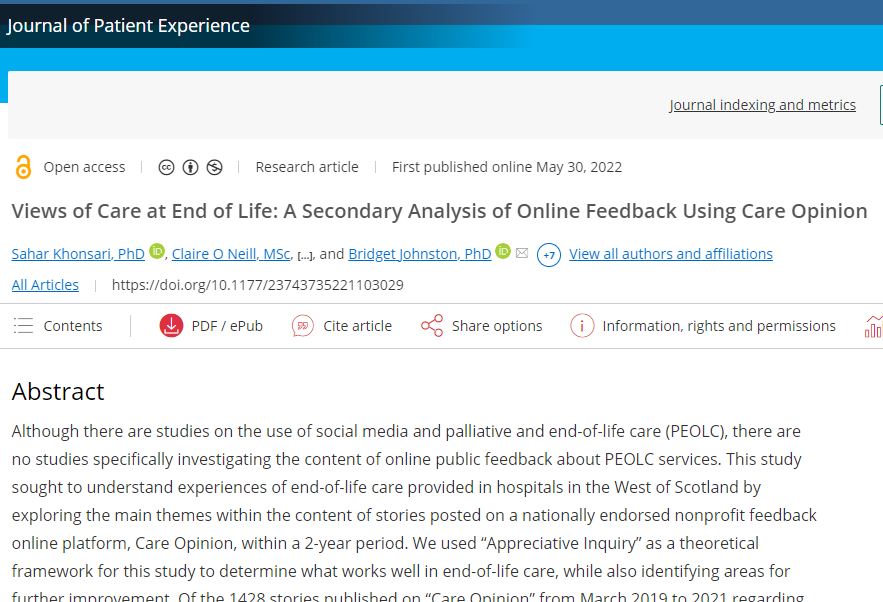 https://www.careopinion.org.uk/info/research-outputs
[Speaker Notes: Many studies have used Care Opinion as a qualitative data source. We learn about care, but less about the value and impact of CO itself.]
Stories as quant data
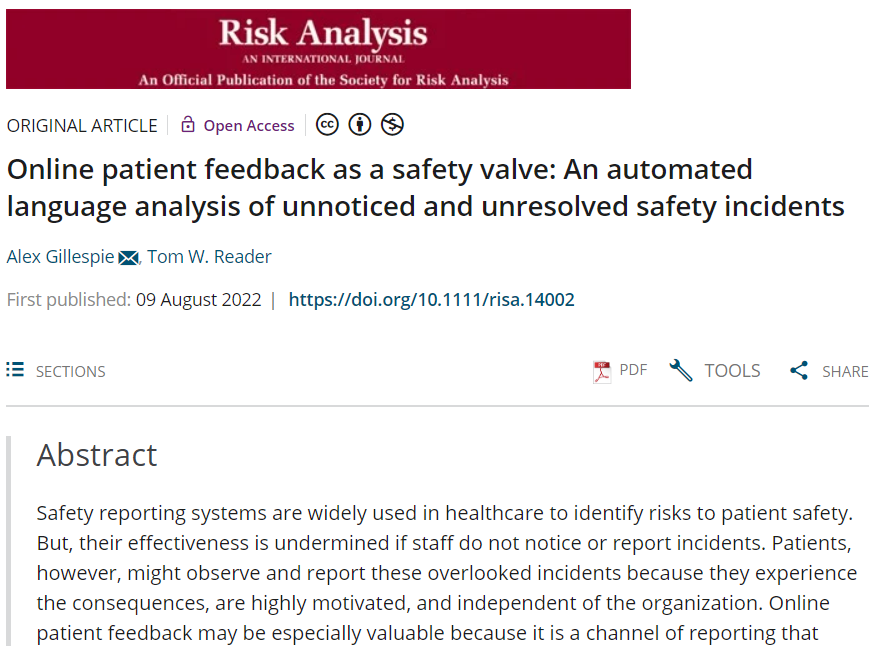 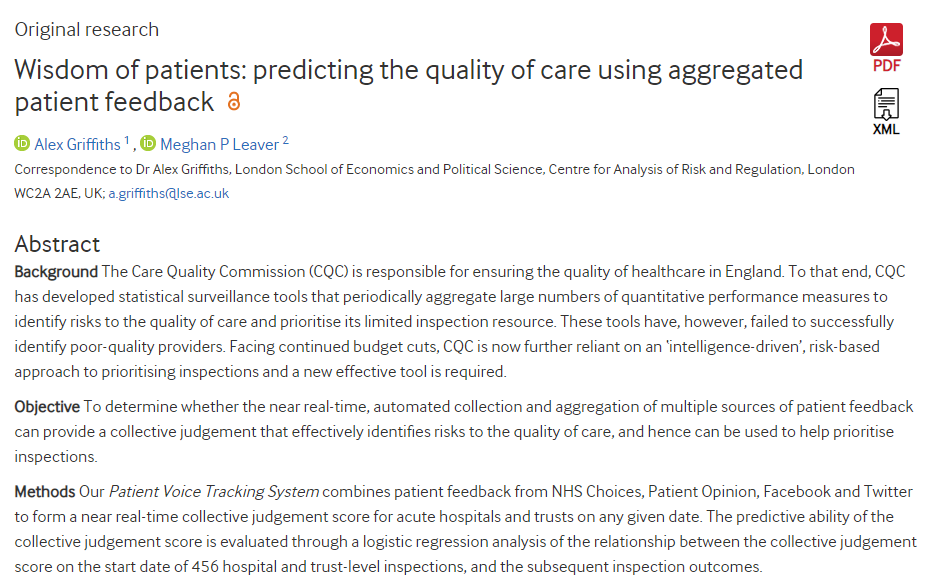 [Speaker Notes: At least 2 studies have taken a “big data” approach to CO, using machine learning (ML) to analyse very large numbers of stories for specific purposes. These studies are interesting in their own right and also point the way to possible future applications of ML:
Real time detection of safety issues or improvement opportunities
Summarisation of issues within a service or a set of services
Real time improvement of response quality (defensiveness, generic responses, etc)]
Authors as research subjects
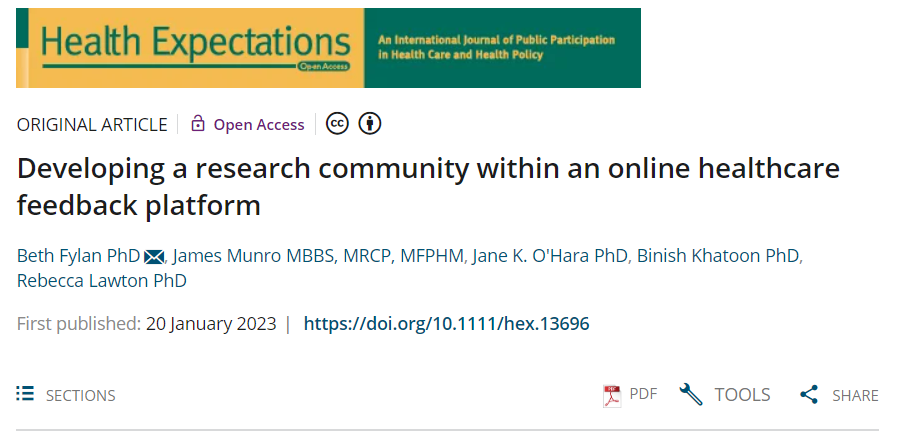 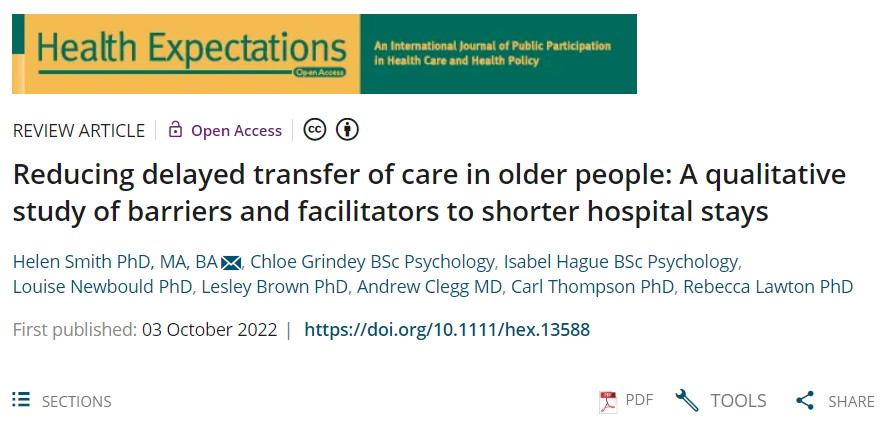 [Speaker Notes: Just in passing, for info only]
Care opinion as an intervention
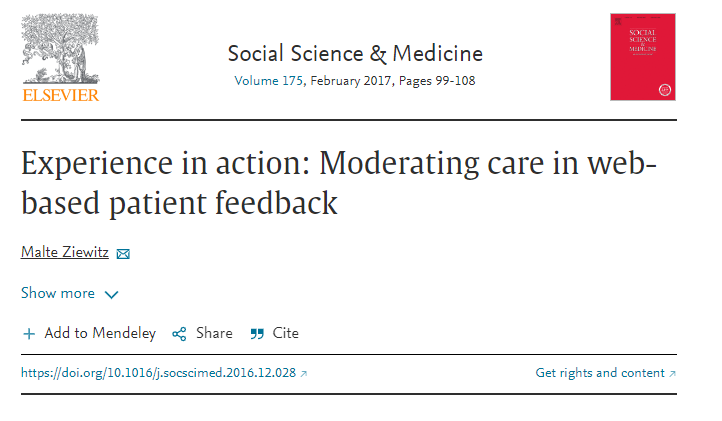 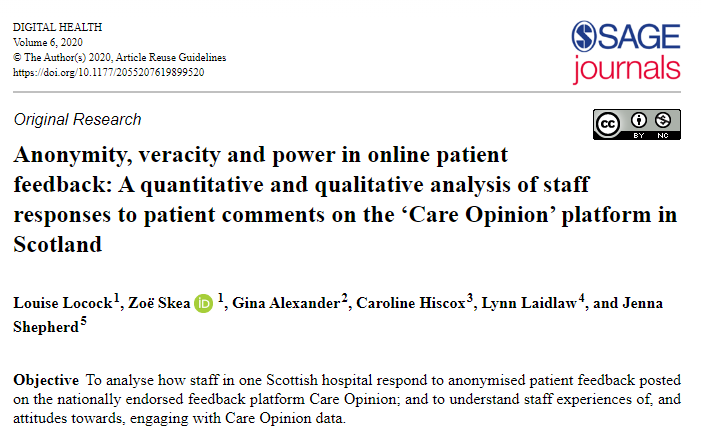 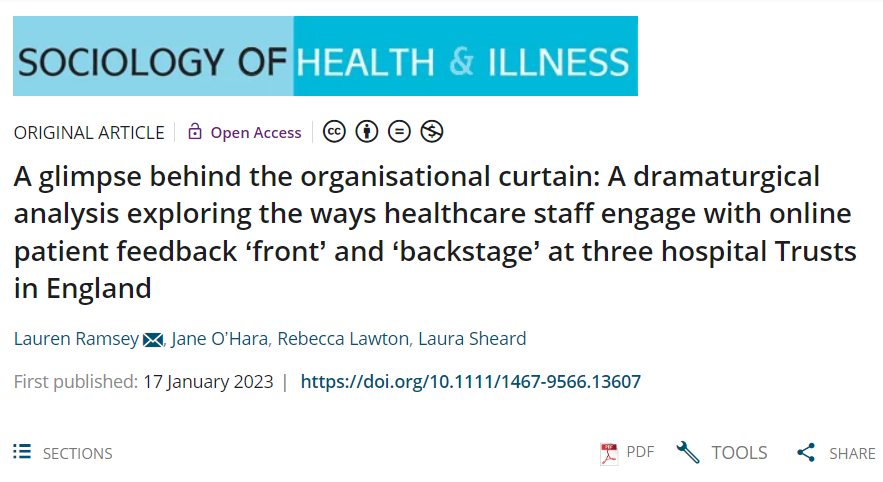 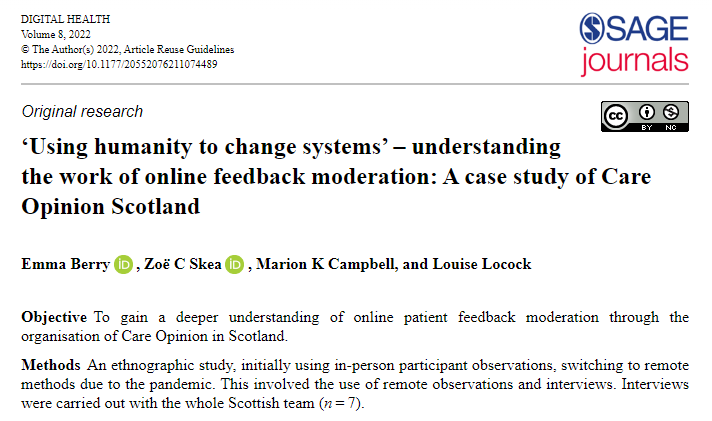 [Speaker Notes: There have been a number of studies of how staff and organisations react to online feedback and work with it – or don’t.

Often these studies indicate a defensiveness on the part of staff, confusion over roles, lack of clarity over the purposes of feedback or what it might achieve within the organisation.]
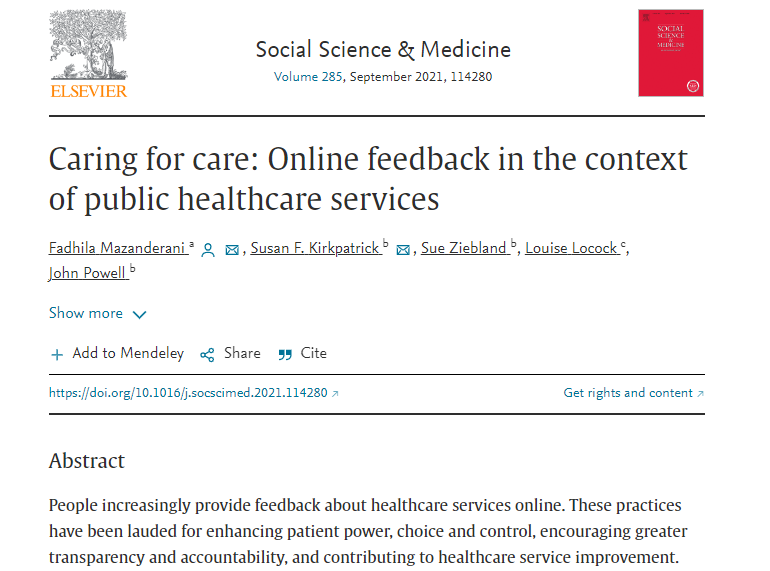 [Speaker Notes: Studies of how patients feel about online feedback indicates that they think in terms of helping, improving or making an intervention in the health system – not just providing data to it.]
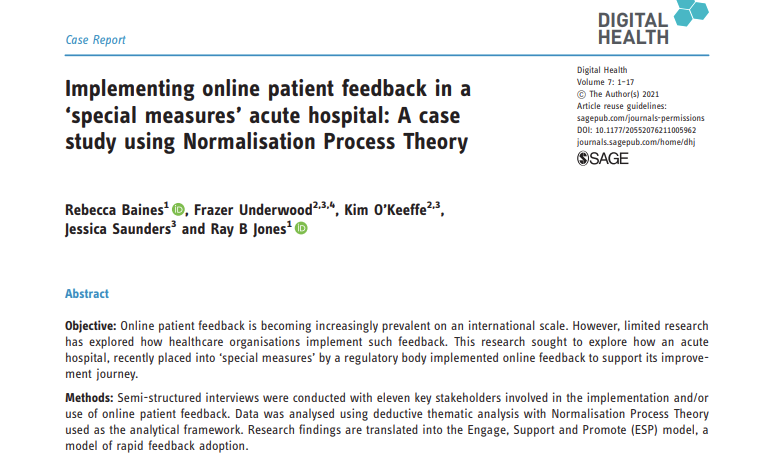 [Speaker Notes: The impact of online feedback can go far beyond just providing information.

This study showed how using Care Opinion created a wide range of benefits for staff, including positive effects on morale, confidence and pride at work.]
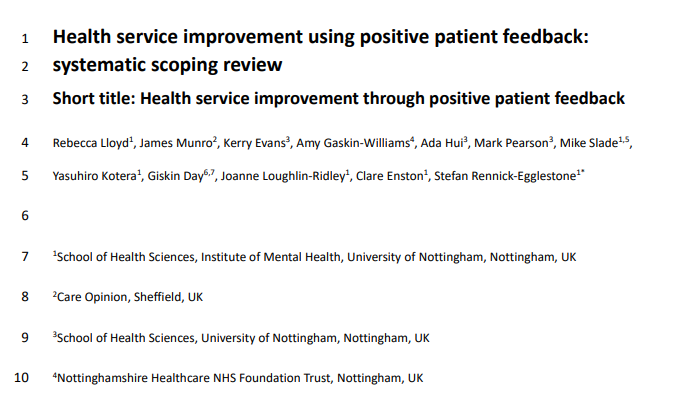 [Speaker Notes: This new study, to be published this month, reviewed 68 studies of the impact of positive patient feedback on staff and showed a wide range of positive effects.]
Online feedback, hospital defensiveness and the possibilities for organizational learning
Alex Gillespie
a.t.gillespie@lse.ac.uk
Department of Psychological & Behavioural Science
London School of Economics
[Speaker Notes: To return to ML analysis of large numbers of stories… this as yet unpublished work looking at large scale analysis of defensiveness in responses.]
Conclusion
Defense tactics
Are observable
Not the property of ‘defensive individuals’
Structural sources (e.g., organisation closed to change)
Story  Response  Organisation
Are detected by patients & public

Avoiding defense tactics:
More helpful to people posting stories
Much more likely to lead to changes
Weakly indicative of a safer culture

Constructively engaging with online feedback can help the organisation create a good safety culture
[Speaker Notes: This study found that defensiveness was observable in responses and could be detected by machine.

Some suggestion here also that:
Defensiveness in responding was indicative of poorer safety culture
Perhaps even that responding to/using online feedback might improve safety culture (interesting research topic!)]
Some things we know little about
Impact over time on
Patients and staff
Teams and organisations
Relationship to complaints
How do people choose (if they do)?
Value to patient and service
Explicit CO interventions
Gratitude stream
Safety issue detection
[Speaker Notes: These are some areas where we know little (apart from our own experience). Some of these issues are already being explored in developing research proposals.]
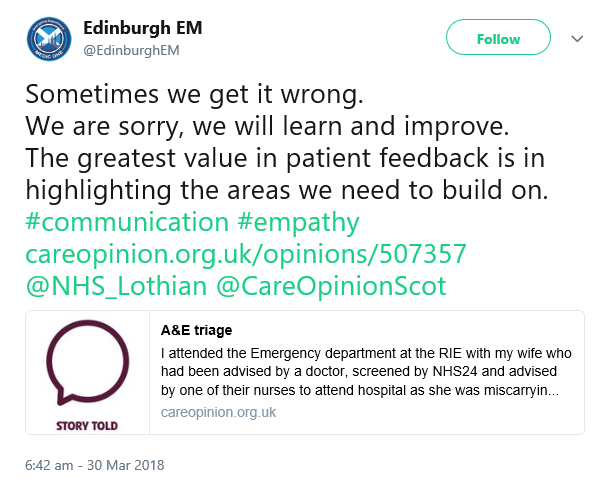 [Speaker Notes: To finish: a tweet which illustrates some of aspects of a cultural shift we think is achievable with CO:
Acknowledgement and apology as normal forms of communication
Reducing defensiveness to critical feedback
Being open to patient experience as a source of learning and improvement opportunities]